Task Team Environmental Stewardship
Chair: Karen Grissom
DBCP-38, 1-4 November 2022
1. Statistics
How many meetings did you have this year ? – 2 with team and 2 with others
How many actions do you have ? 3 (membership, connections, baseline)
How many actions have been completed? All 3 are progressing, 1 will be complete this spring and 2 will be ongoing
How many will be completed next year ? 1 (baseline)
How many actions have not progressed ? 0
How many new actions have been added? 1 (best practices)
2. Alignment to DBCP strategy*
Pillar: Environmental Stewardship, Technology Innovations, Scientific and Operational Excellence

Actions:   Work with our ocean observing network partners to baseline and continuously review our environmental impact.; Encourage research and development activities which are prioritized to meet defined user needs; Adopt, define, and promote best practice in the lifecycle 

3. Success: Baseline complete; new green tech, best practices available
*  refer to the DBCP Strtegy
3. Key highlights this year*
Met with materials researcher about developing bio-degradable sensors (XBT, etc)
Publicity through poster at Sea Tech Week
Baseline survey near complete and ready to be released
4.  Key focus areas for next year
Complete baseline
Build membership & awareness
Best practices
Overall Incident Count
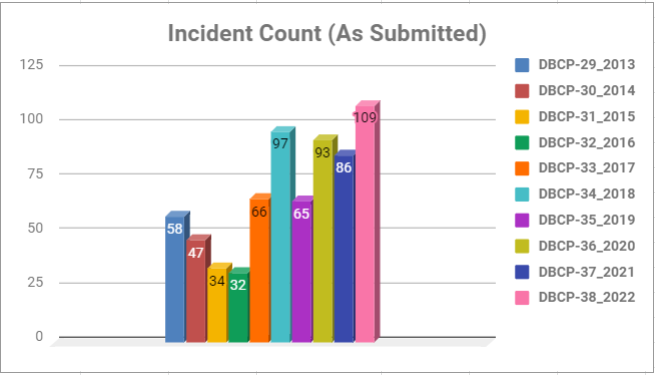 Reporting Period:  
1 August – 31 July
*Note:  Variability in Incident Count is largely attributable to available resources and enhanced detection and documentation capabilities in recent years
5. Key take-home messages*
Contribute to growing awareness and momentum within community

DBCP can include ES in discussions, meeting, need people to start thinking about it as a SOP
Working Group Vandalism
Chair: Karen Grissom
DBCP-38, 1-4 November 2022
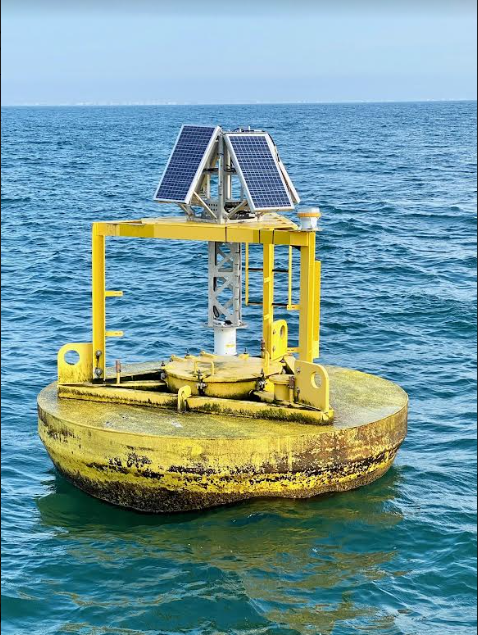 Vandalism Cartoon  11 versions
3. Key highlights this year*
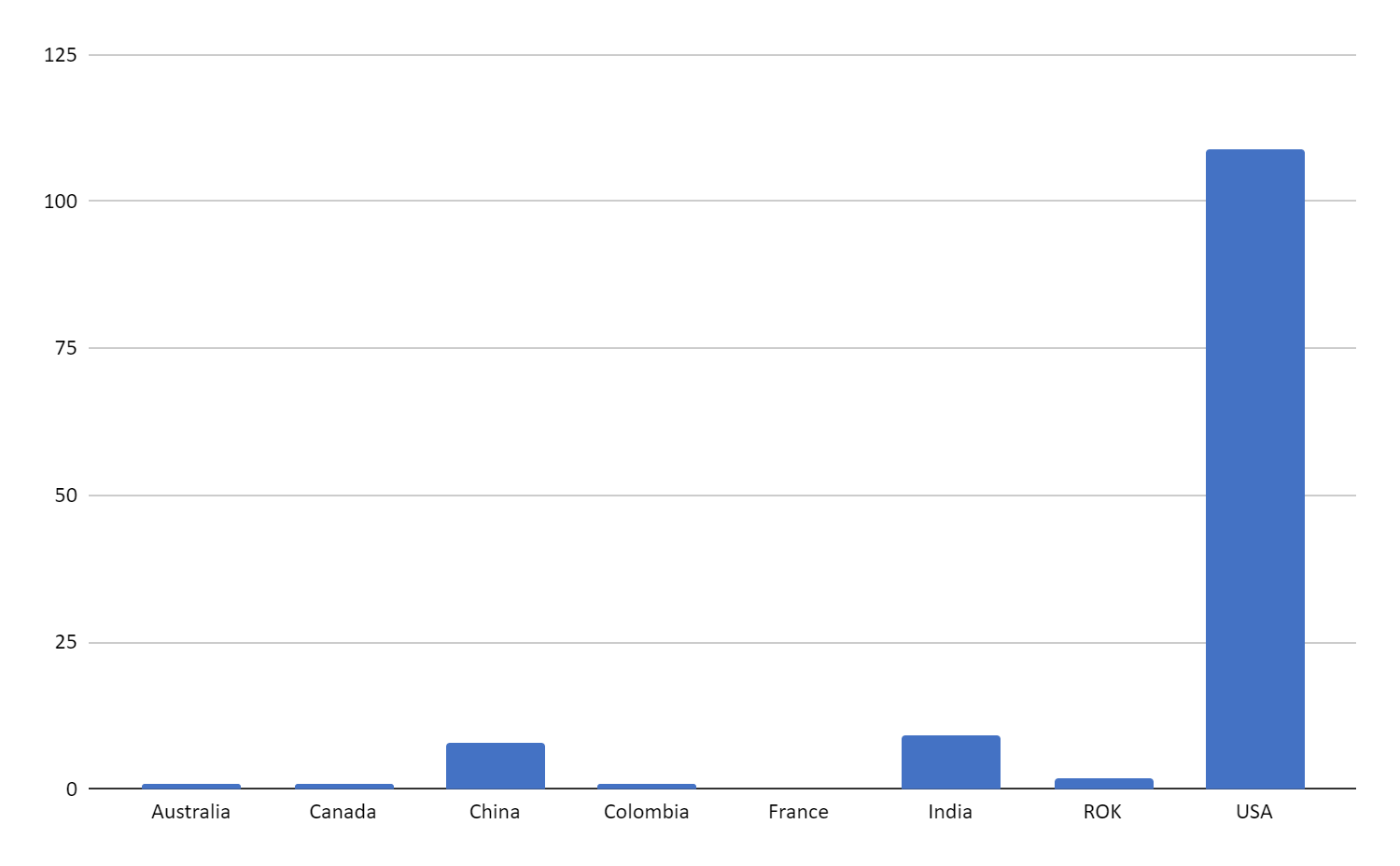 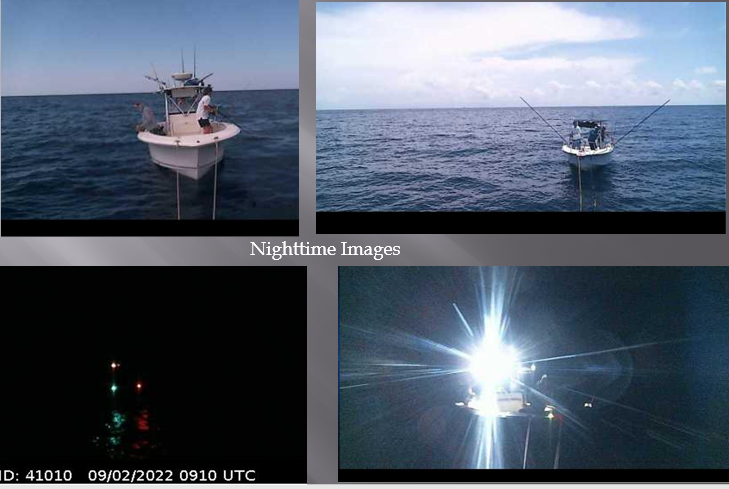 Met with materials researcher about developing bio-degradable sensors (XBT, etc)
Publicity through poster at Sea Tech Week
Baseline survey near complete and ready to be released
3. Key highlights this year*
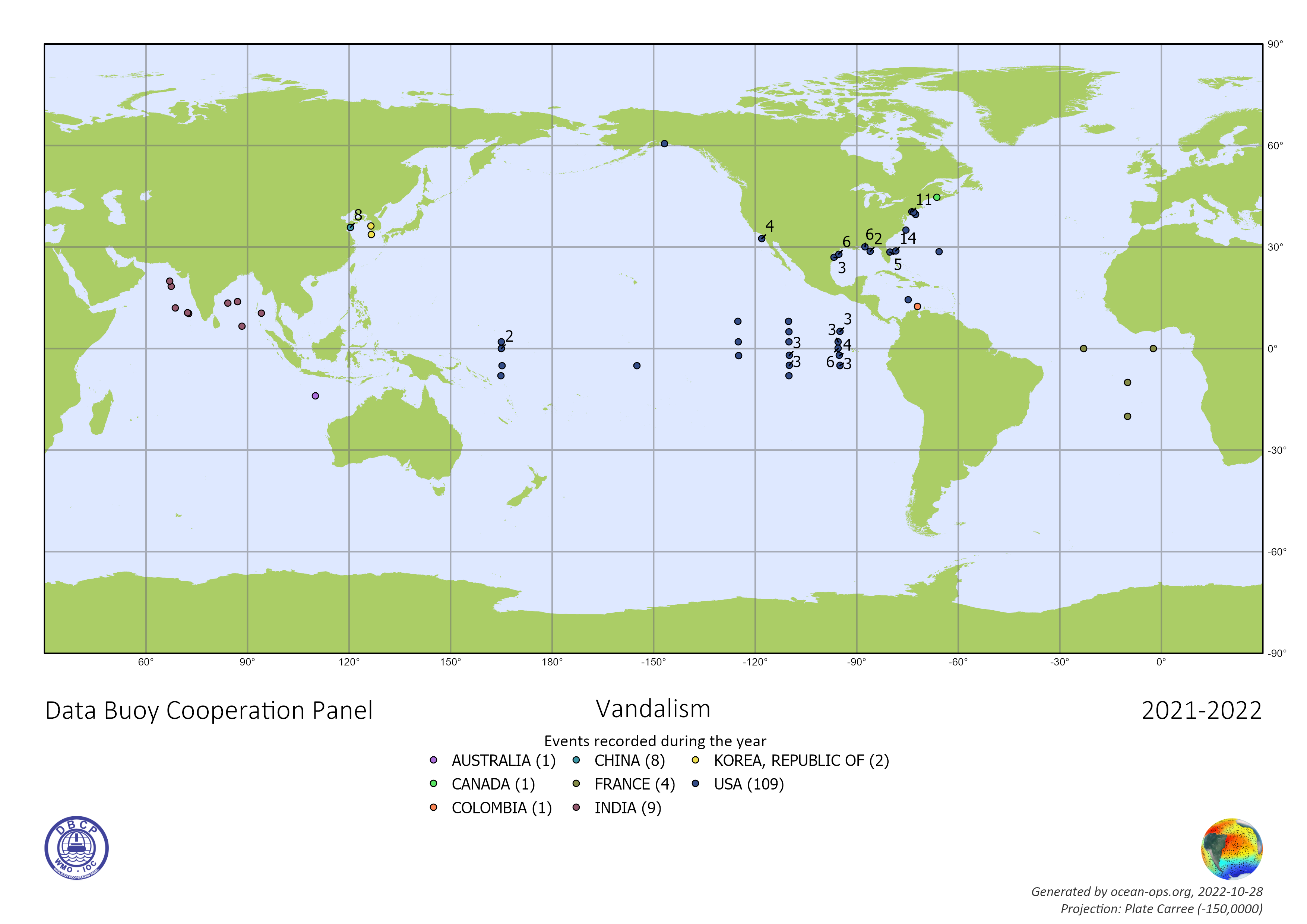 US Overall Incidents Count
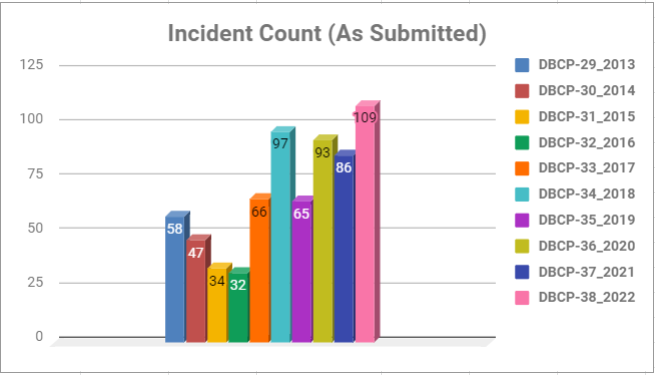 Incidents by Detection Type
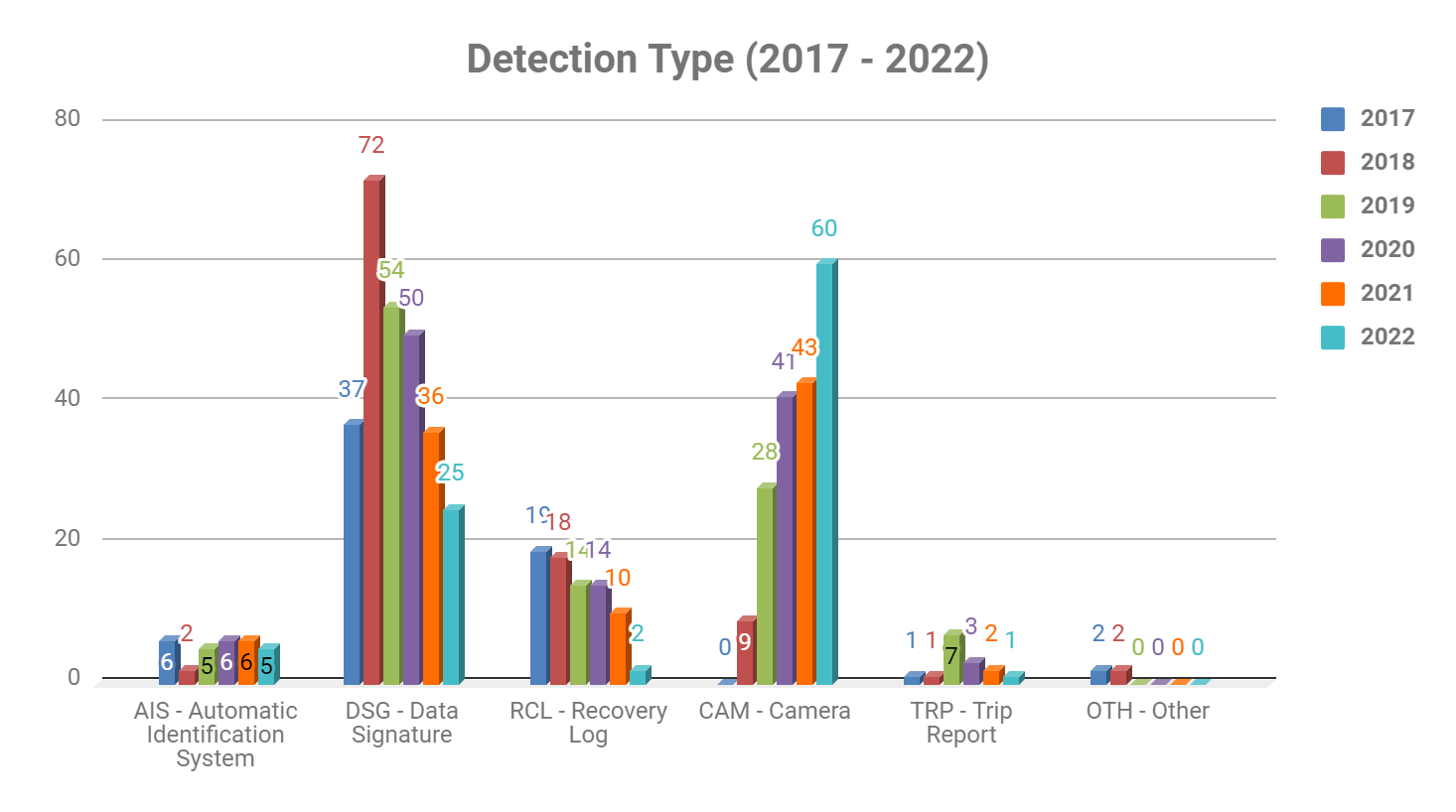